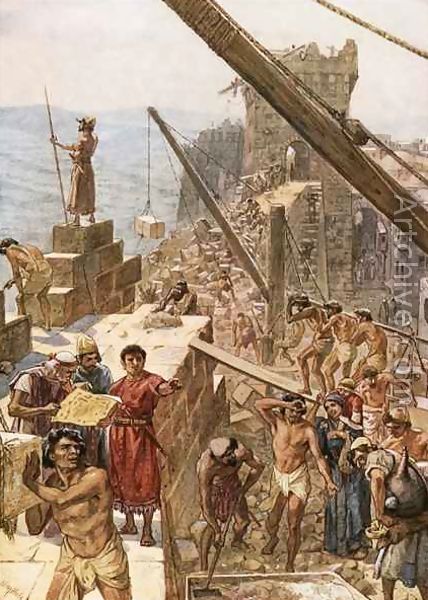 NEHEMIAHGod’s Keys for Successful Rebuilding
People With A Mind To Work!
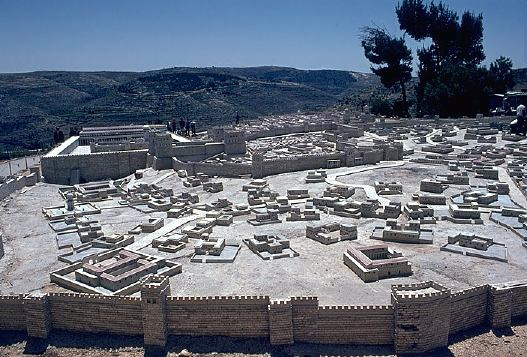 Jerusalem
2.1 miles in length    35 feet, average height    35 towers    8 gates
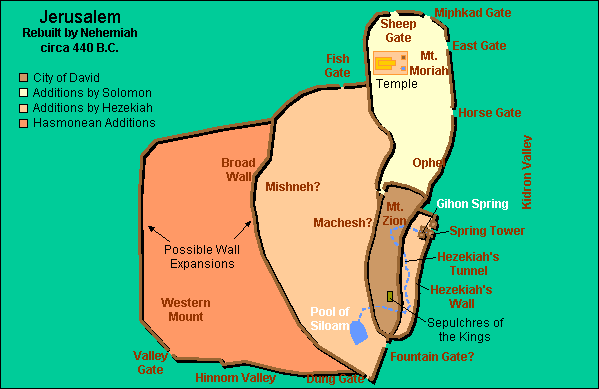 Walls rebuilt in just 52 days!
(Nehemiah 6:15)
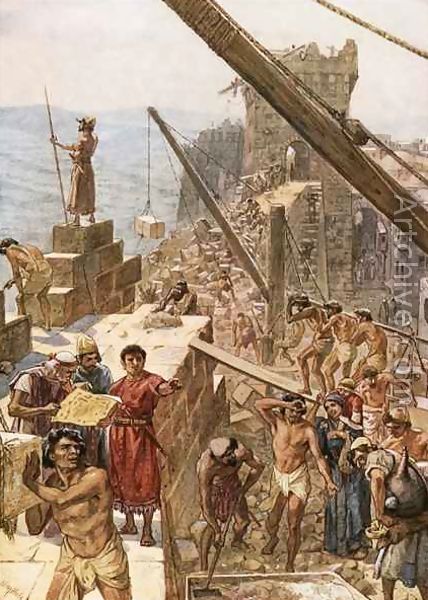 Successful Rebuilders
Responsible        	People
 Faithful People
 Unknown People
 People with a 	Mind to Work!